Media Report
The PROJECT „Time to work“
Press conference and Online forum
World Arthritis Day 2021.
ORS
World Arthritis Day 2021.
Media appearances
22 journalists participated on WAD press conference ( Politika, Danas, Kurir, Alo,  Večernje Novosti, Srpski telegraf, Telegraf.rs, Espreso.rs, Mondo, Radio Beograd1, Studio B, Tanjug, Tanjug TV, Kurir TV, TV Pink, TV Republika Srpska, Beta, TV Euronews...)
Total of registered published/broadcasted appearances: 38 
TV - 12 appearances  : RTS1, StudioB (2) TV Euronews, TV Republika Srpska, TV Pink Vesti (2), TV Kurir (2) TV K1, TV Belami, TV Vojvodina
 Radio- 1 appearance : Radio Beograd 1
Media portals – 19 appearances - espreso.rs, kurir.rs, studiob.rs, tanjug.rs,beta.rs, belami.rs, rtv.rs, srbijadanas.rs, lepa i srećna.rs, mondo.rs danas.rs, politika.rs, republika.rs, telegraf.rs, informer.rs, novi magazin.rs, top vesti.rs, vesti.rs, naslovi.rs
 Print editions – 4 : Politika, Danas, Alo, Dnevnik
Expecting 2 more apearances in Politika and Informer print editions
Appearance examples
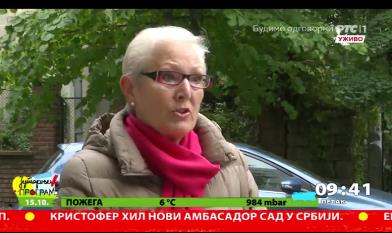 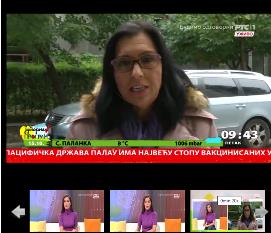 Appearance examples
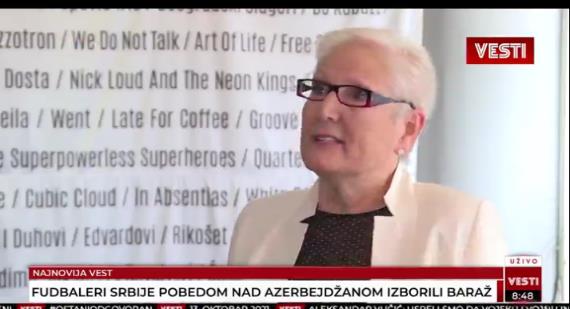 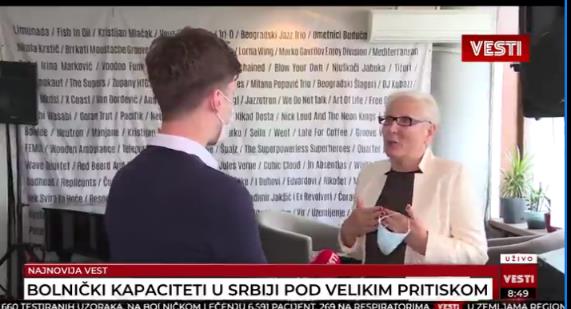 Appearance examples
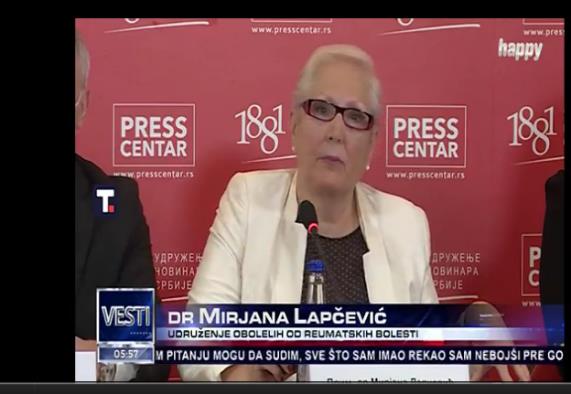 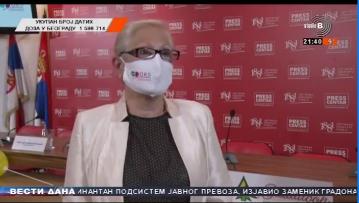 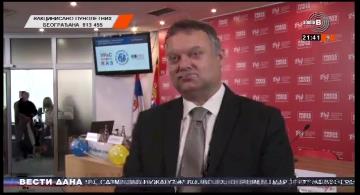 Appearance examples
Appearance examples
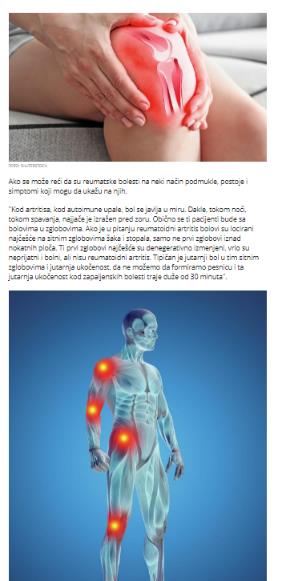 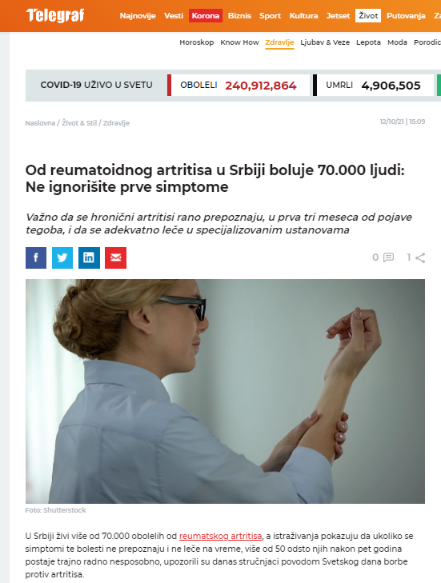 Appearance examples
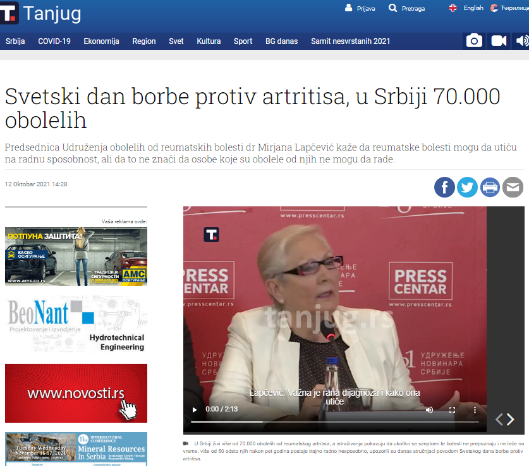 Appearance examples
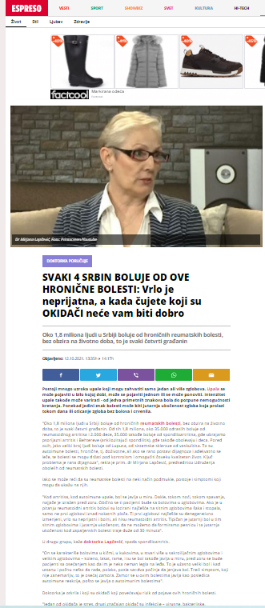 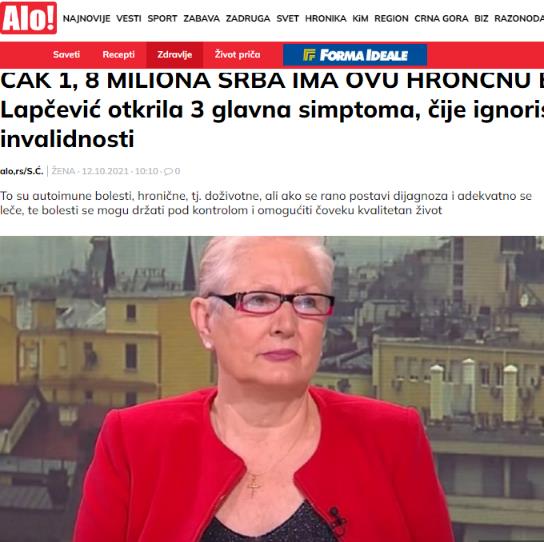 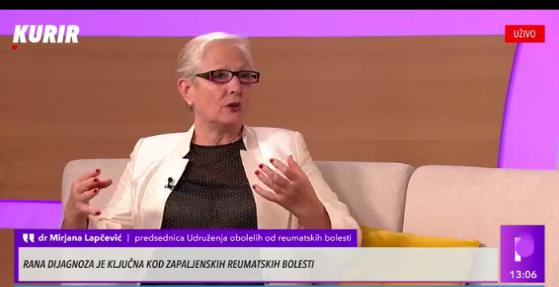 Appearance examples
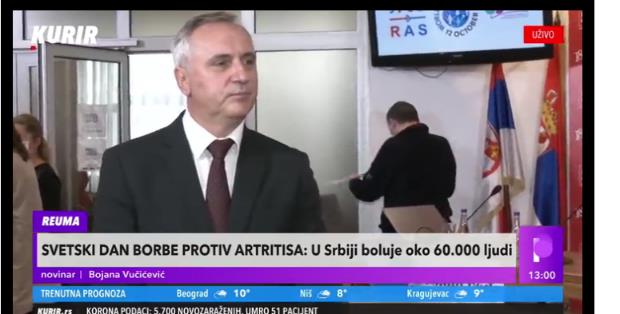 Appearance examples
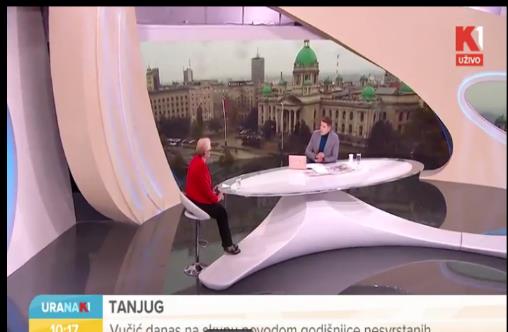